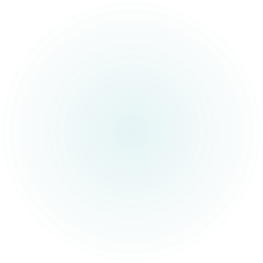 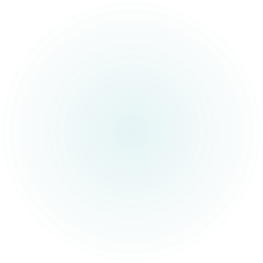 ELÄMÄNMITTAINEN KUMPPANI JOUTSA 2020-2025
JOUTSASSA KAIKKI ARVOKAS ON LÄHELLÄ
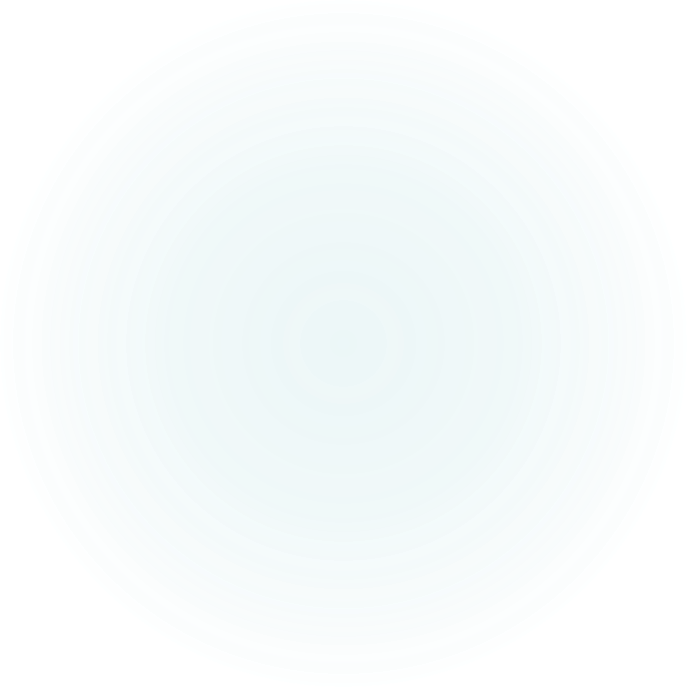 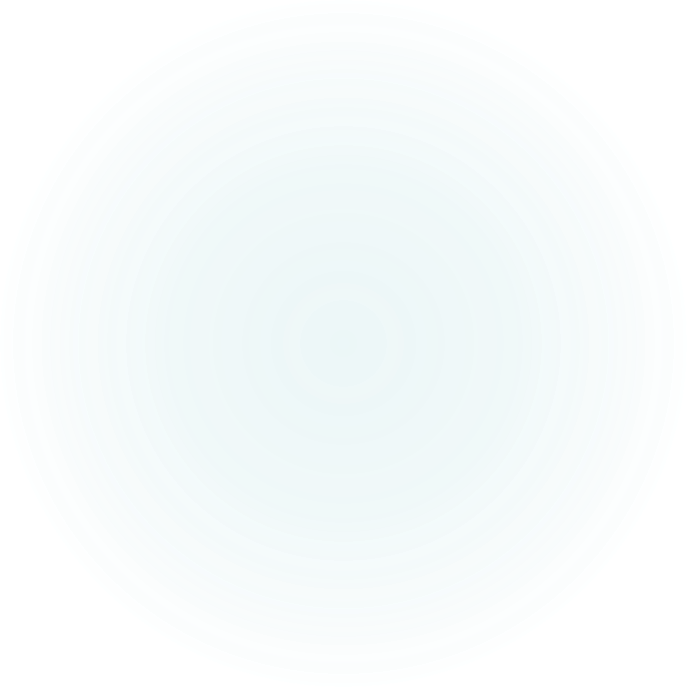 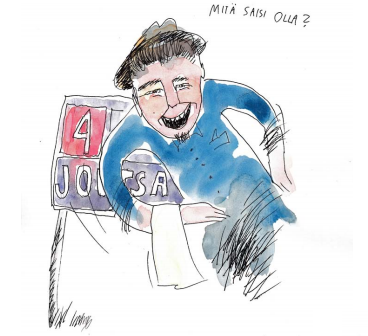 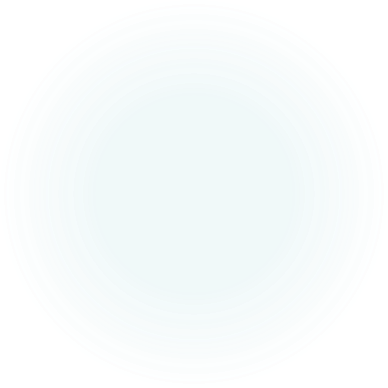 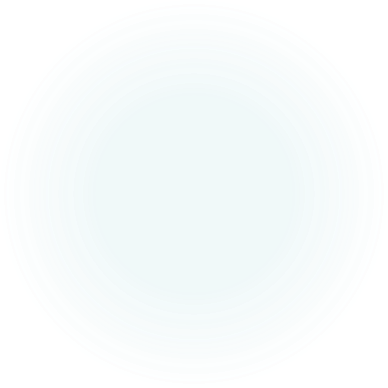 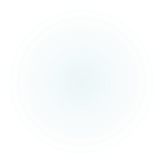 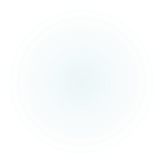 Pyrimme:
Järjestämään hyvät palvelut kunnan asukkaille 

Huolehtimaan asukkaiden ja ympäristön hyvinvoinnista sekä luomaan yrittäjille mahdollisuuksia menestyä
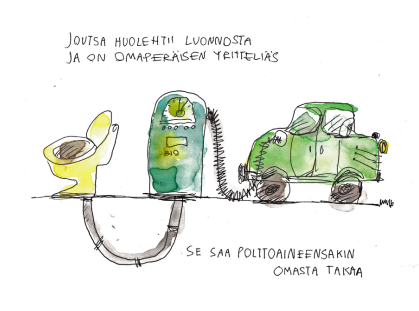 Haluamme olla:
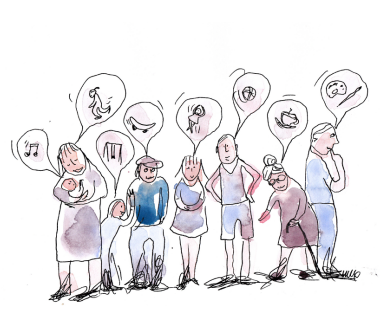 Hyvinvoiva ja uudistuva maaseutukunta, jossa asuu hyvinvoivat ja kotikuntaansa tyytyväiset joutsalaiset
Tavoittelemme näitä asioita:
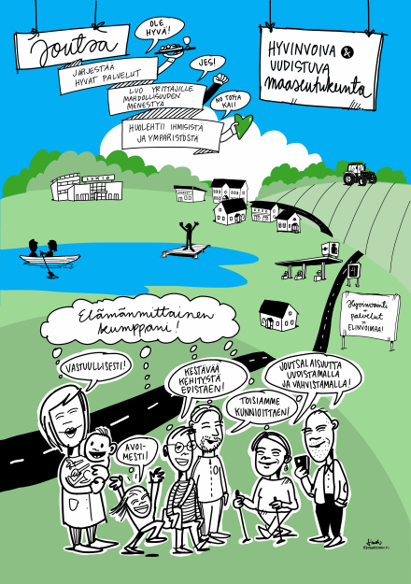 Haluttavuutta
Kiinnostavuutta
Tyytyväisyyttä
Viihtyvyyttä
Miten haluttavuutta edistetään?
-
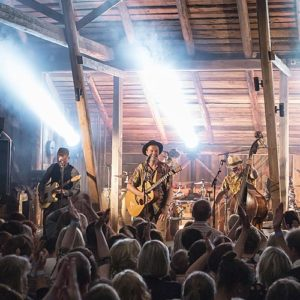 Säännöllinen myönteinen esillä oleminen, kiinnostavat tarinat, hyvä pössis

Turvallinen elinympäristö

Palvelujen saatavuus ja hyvä laatu

Hoidetut luontokohteet

Halu palvella ja auttaa

Tontti- ja vuokra-asuntotarjonta

Sijaintimme mahdollistaa yrittäjille laajat investointituet
Miten kiinnostavuutta lisätään?
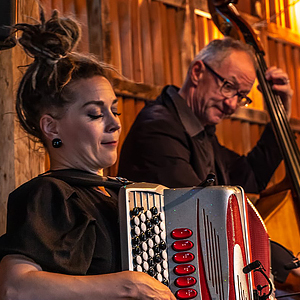 Markkinointi: Joutsasta avautuu Keski-Suomi
Positiivinen uteliaisuus, hyvät tarinat
Keskusta-alueen kasvojenkohotus
Profiloituminen, muun muassa tapahtumat
Eri kohderyhmille suunnatut palvelut ja vapaa-ajanvietto-mahdollisuudet
Omaleimaisuus: kansallispuisto, taidetapahtumat- ja laitokset
Rentous, aitous, rokkenrolli
Miten asukkaiden tyytyväisyyteen panostetaan?
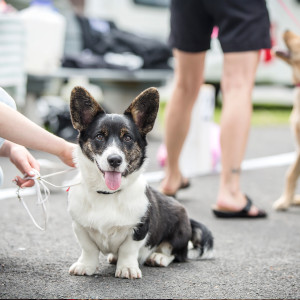 Varmistamalla kotikunnan hyvät palvelut
Elämisen perusasiat kunnossa
Vahva yhteisöllisyys
Vaikuttaminen ja osallistuminen
Rakennetun ympäristön siisteys
Mitkä asiat edistävät viihtymistä?
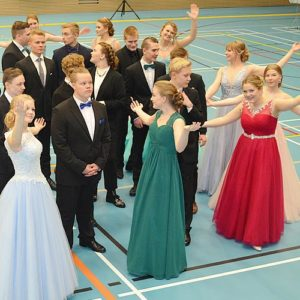 Mukavat ihmiset, parhaat naapurit
Turvallisuus
Elämisen vaivattomuus
Oman kotikunnan arvostus ja myönteisten asioiden esillä pitäminen
Kuntakeskuksen viihtyisyys
Tapahtumia ympäri vuoden
Haluamme olla yksi Suomen elinvoimaisimmista maaseutukunnista
Tavoittelemme hyvää työllisyyttä ja sitä kautta asukkaiden hyvinvointia
Toivomme sopivaa muuttovoittoa ja sitä kautta elinvoimaa
Hyvien palvelujen järjestämisen perustana on vahva talous
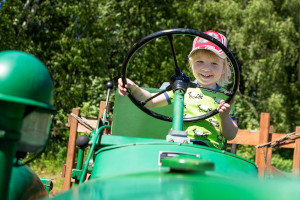 JOUTSAN ELINVOIMA – Joutsasta avautuu Keski-Suomi
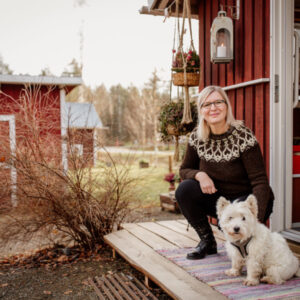 Valikoimme sopivia kärkihankkeita, joihin sitoudumme yhdessä
Yhteisöllisyys, mahdollisuus vaikuttaa ja osallistua
Joutsa on tapahtumapaikkakunta
Joutsassa on kansallispuisto ja kirkasvetiset järvet Suontee, Puula ja Päijänne
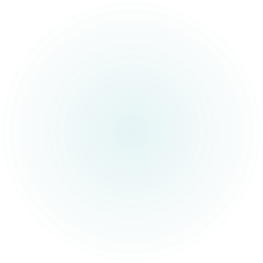 Toimintaympäristö muuttuu
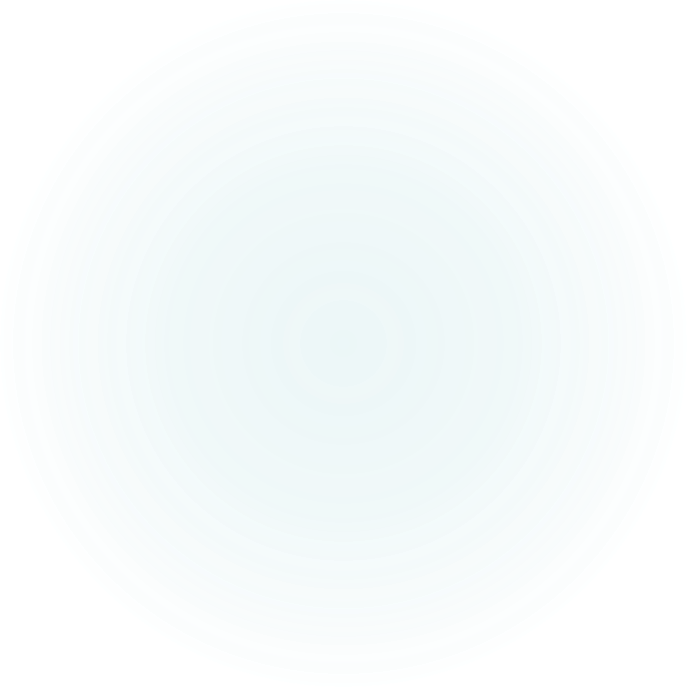 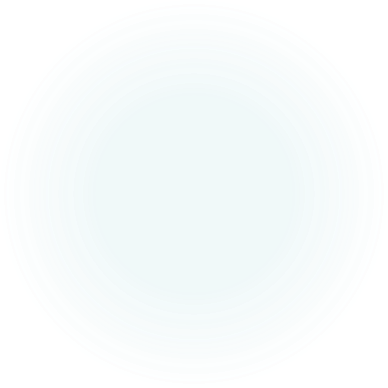 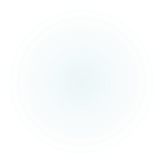 Toiminnalliset painopistealueet
Laadulliset painopistealueet
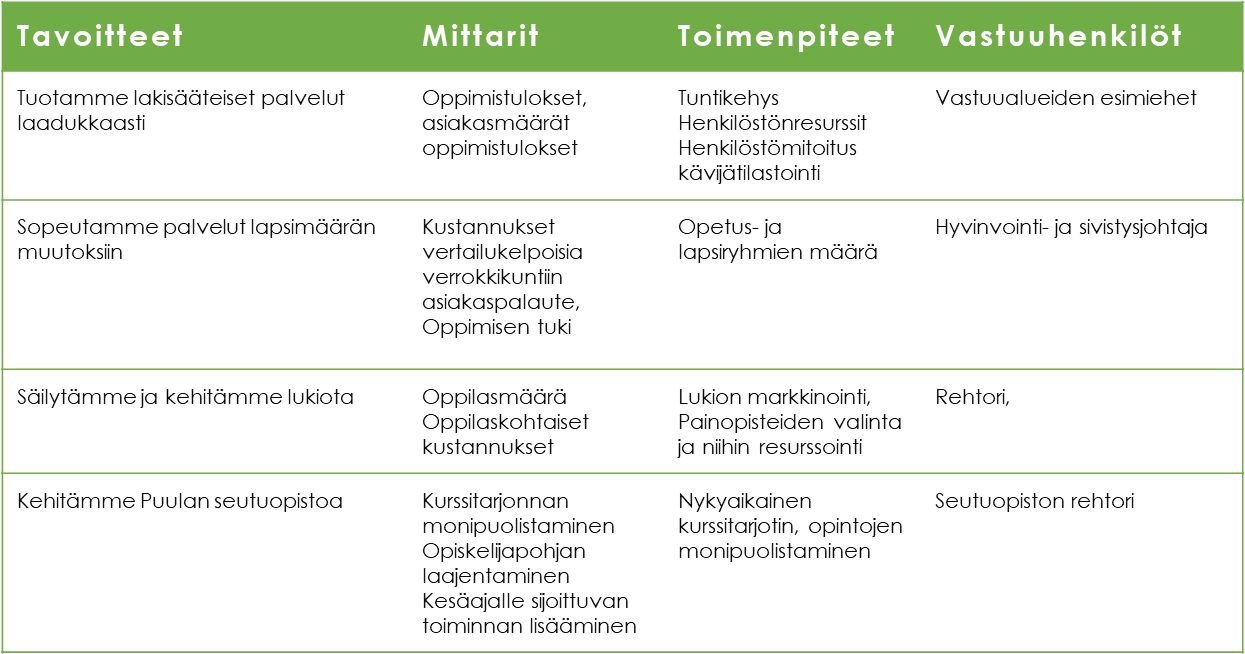 Sivistystoimen valitut painopistealueet
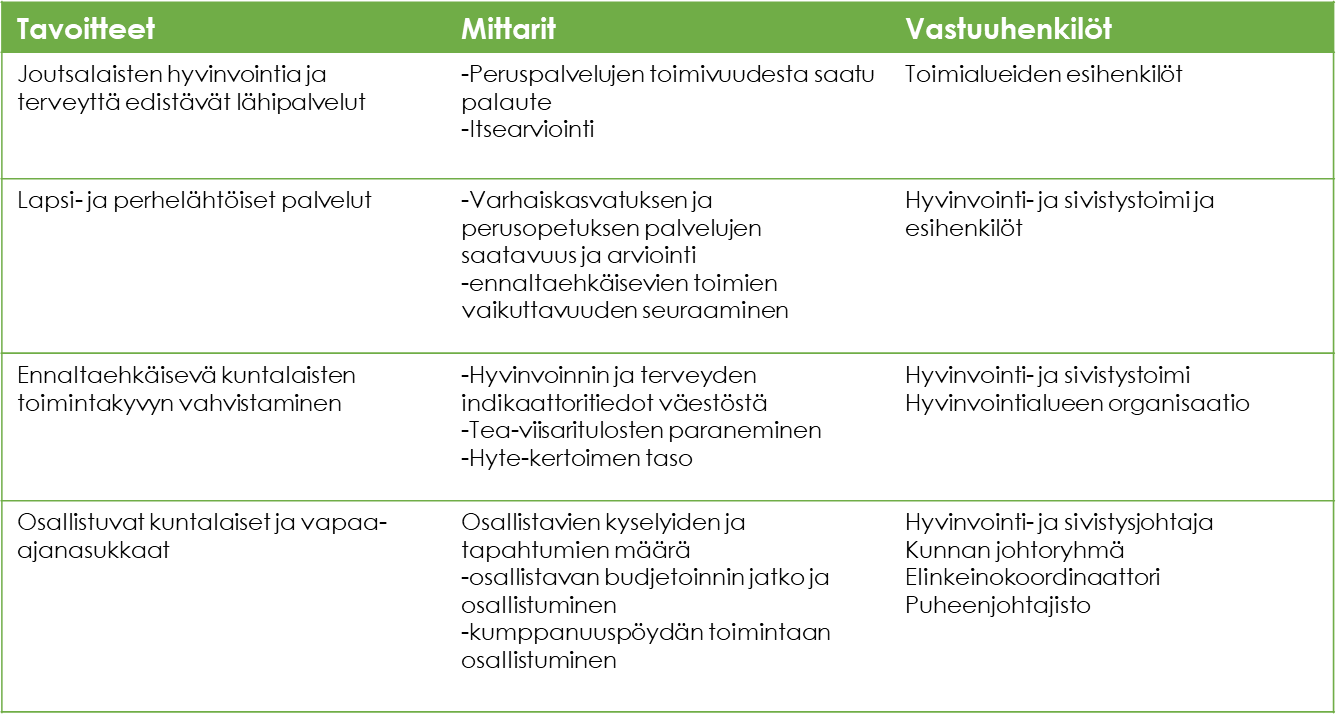 Hyvinvoinnin valitut painopistealueet
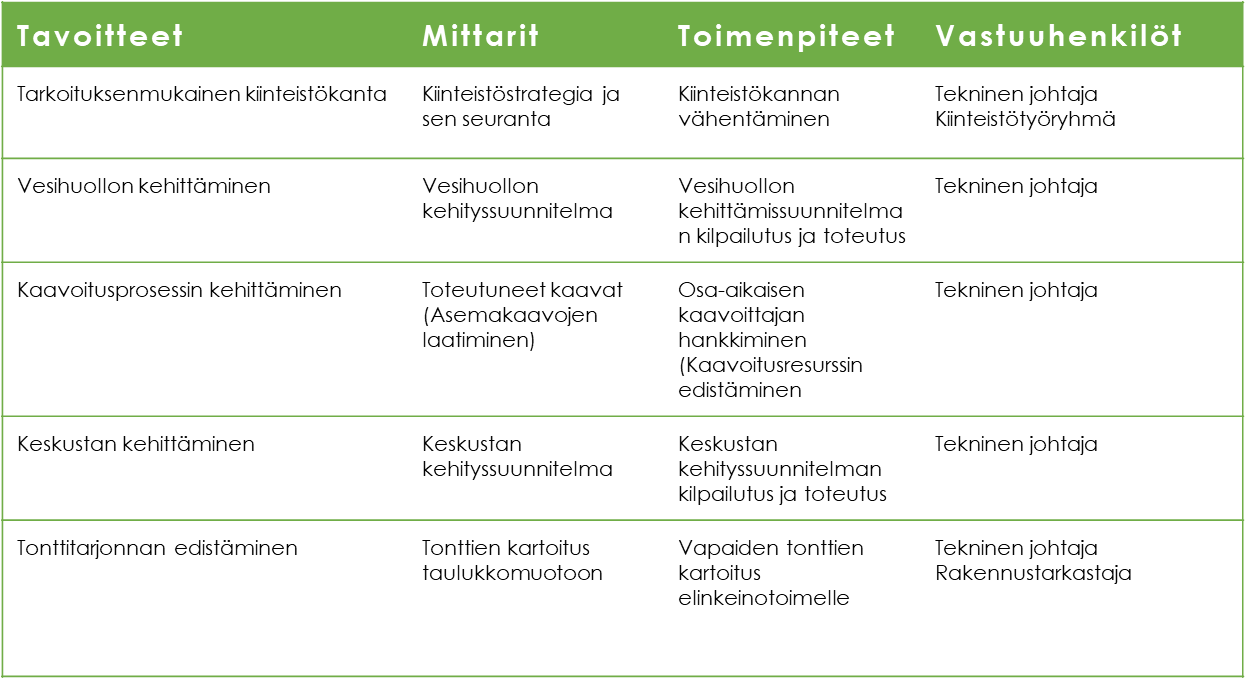 Teknisen- ja ympäristötoimen valitut painopistealueet
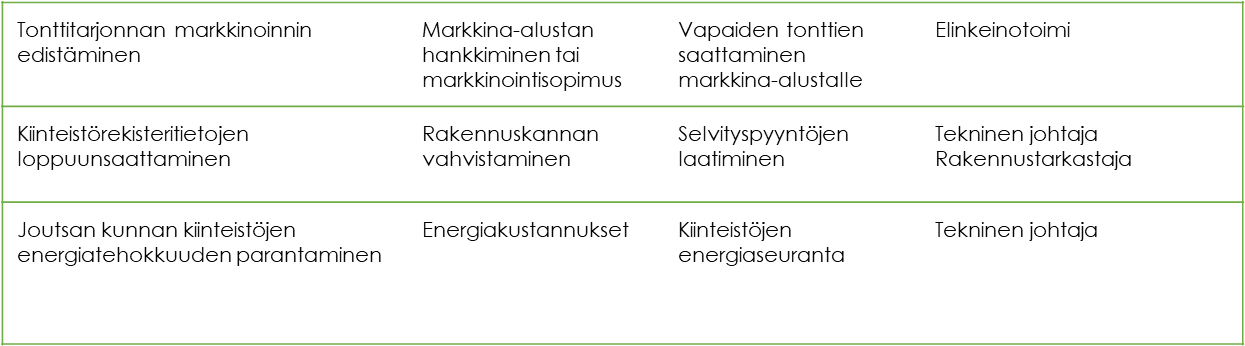 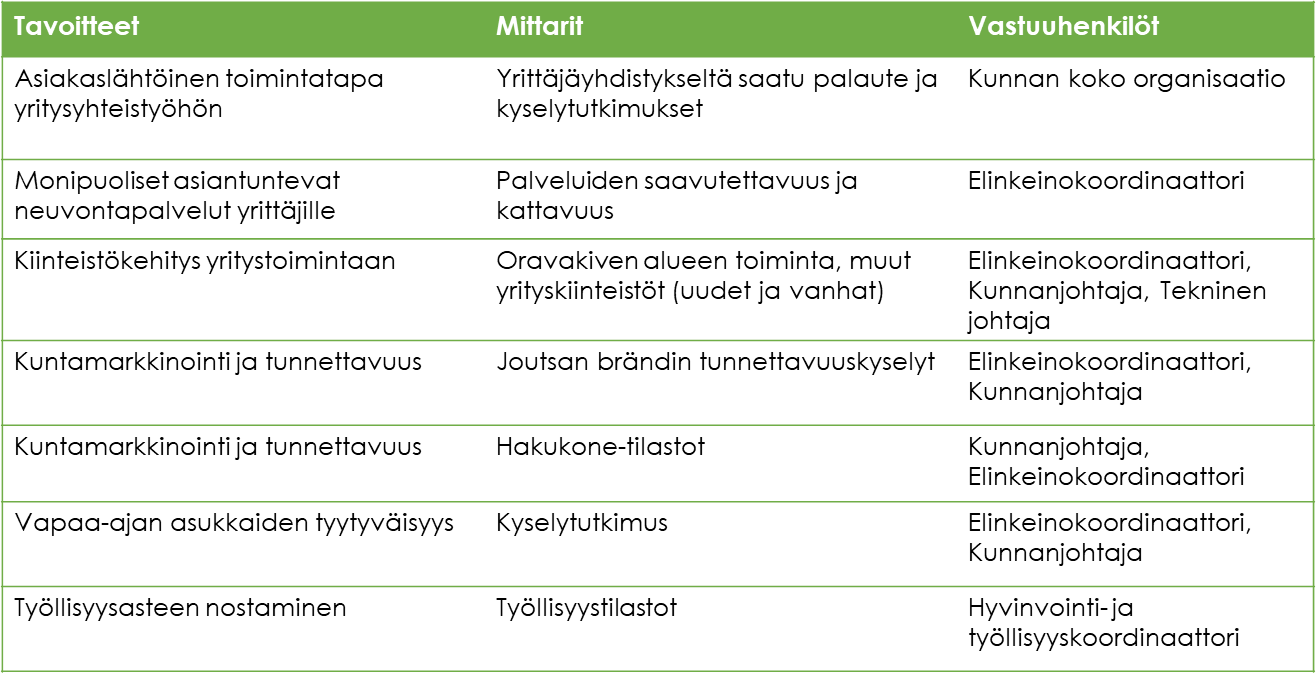 Elinvoiman valitut painopistealueet
Omistajapolitiikka
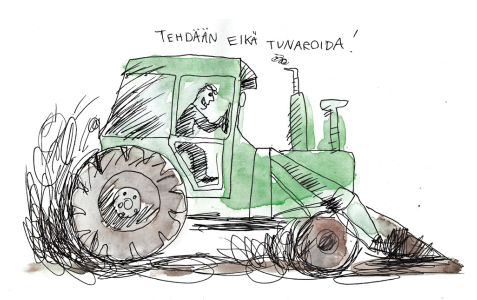 Joutsan Lämpö Oy, Joutsan Vesihuolto Oy, Kiinteistö Oy Joutsan Vuokra-asunnot

Vahva omistajaohjaus
Nykyinen omistajarakenne
Tarkoituksenmukainen omaisuudenhallinta
Tarpeettomista kiinteistöistä luopuminen
Taloudellinen kuri
Konsernin lainakanta kohtuullinen 
Vuokra-asunnot yhteiseen yhtiöön
Hyvinvointi-vaikutusten arviointi
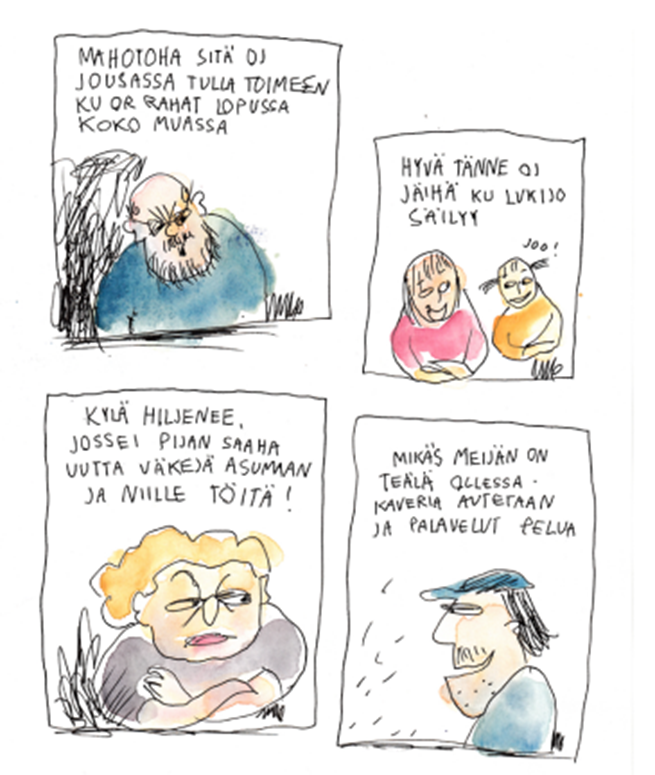 Asukkaiden ja kunnan hyvinvointi on tärkeää
Arvioimme säännöllisesti päätösten ja toimenpiteiden hyvinvointi-vaikutuksia
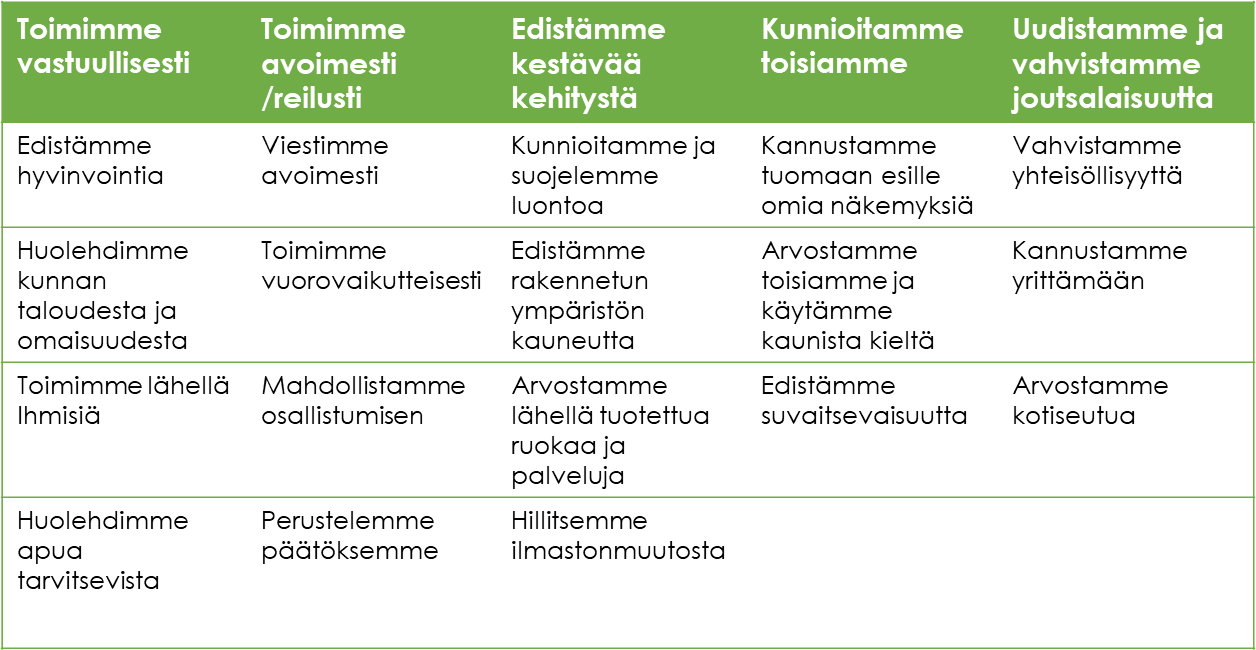 Toimintaperiaatteemme
Nelostien varrella töitä tehdään niin, että täällä asuu kotikuntaansa tyytyväiset, itsenäiset ja sitkeät joutsalaiset. Palvelut pelua! 
Joutopäivien aikaan huilataan. Juhlissa maistetaan sahtia ja syödään Suonteen muikkuja. Talvisin hiihdetään.
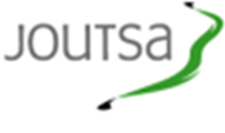 Joutsassa on hyvä yrittää. Sen tekevät ihmiset.
Upeat puitteet, edullinen asuminen ja kätevät etäisyydet eivät itsessään tee paikkakunnasta hyvää kotikuntaa. Sen tekevät ihmiset. 

Tervetuloa lämminhenkiseen joukkoomme Joutsaan!
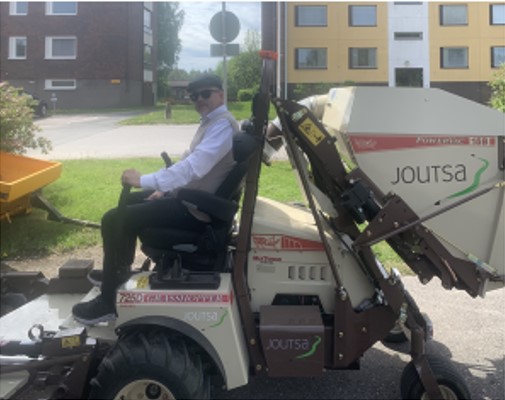 Emme tyydy tavanomaiseen!
Lisätietoja: kunnanjohtaja Harri Nissinen, puh. 050 654 35